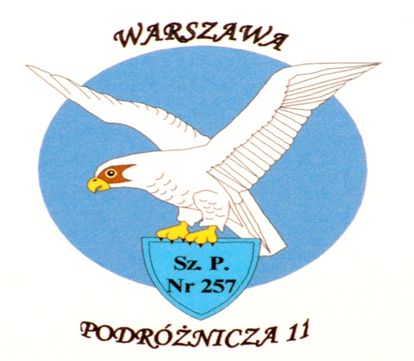 Realizacja projektu Ogarnij Inżynierię
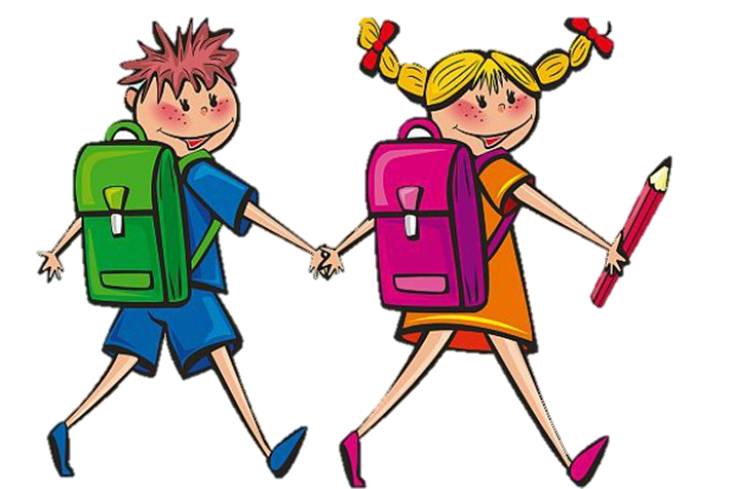 Szkoła Podstawowa Nr 257
Uczniowie badają wpływ temperatury na substancje i odkrywają cisnienie
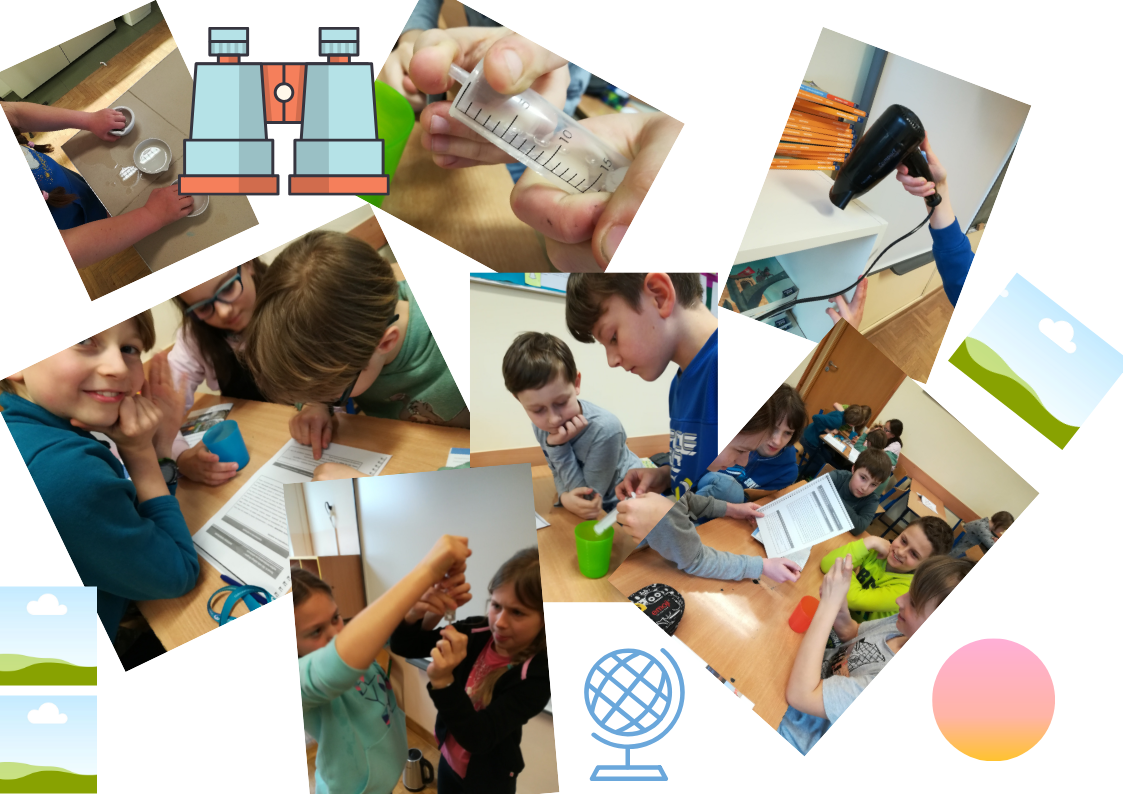 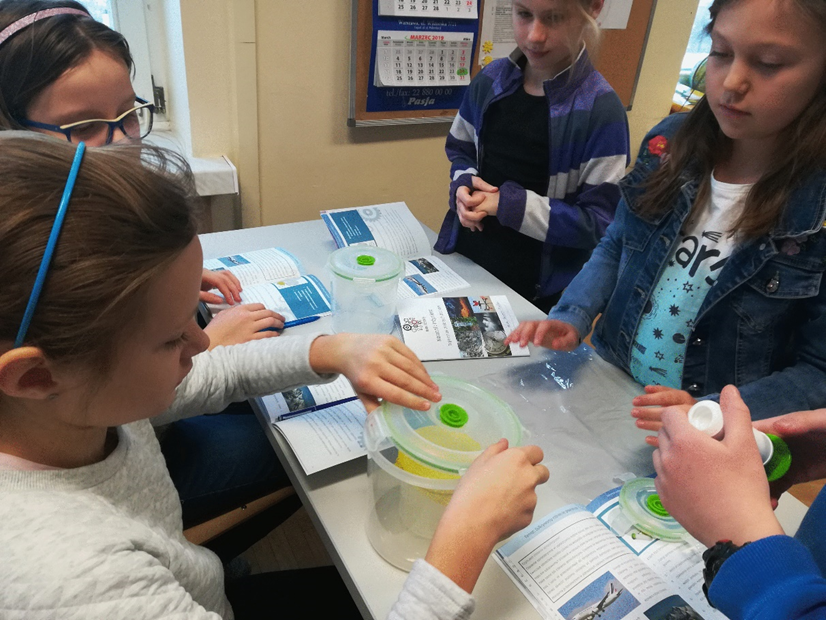 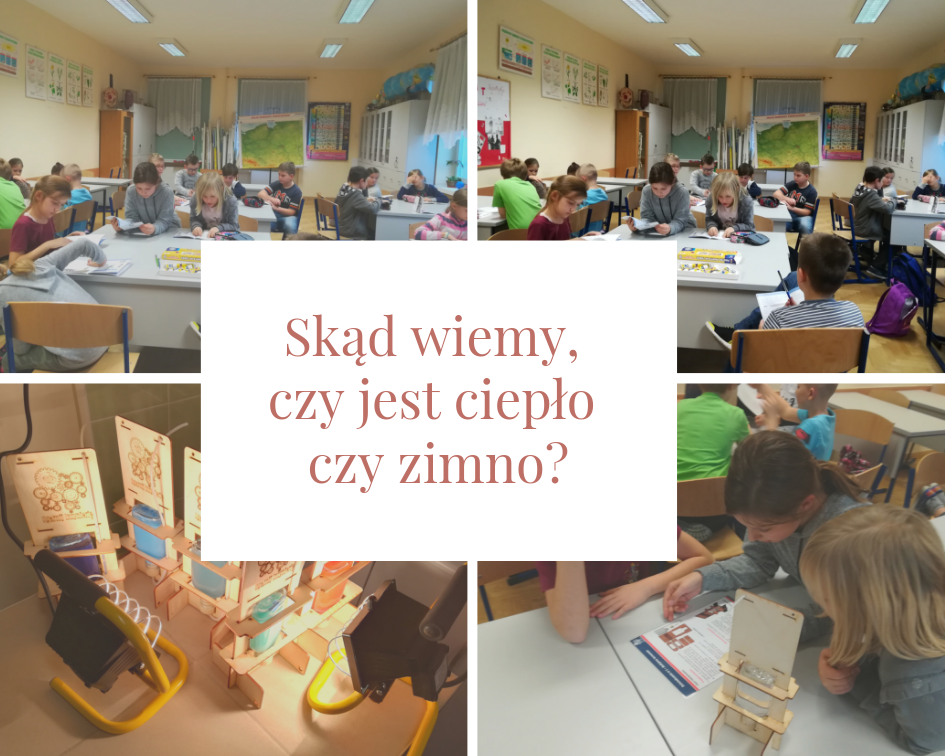 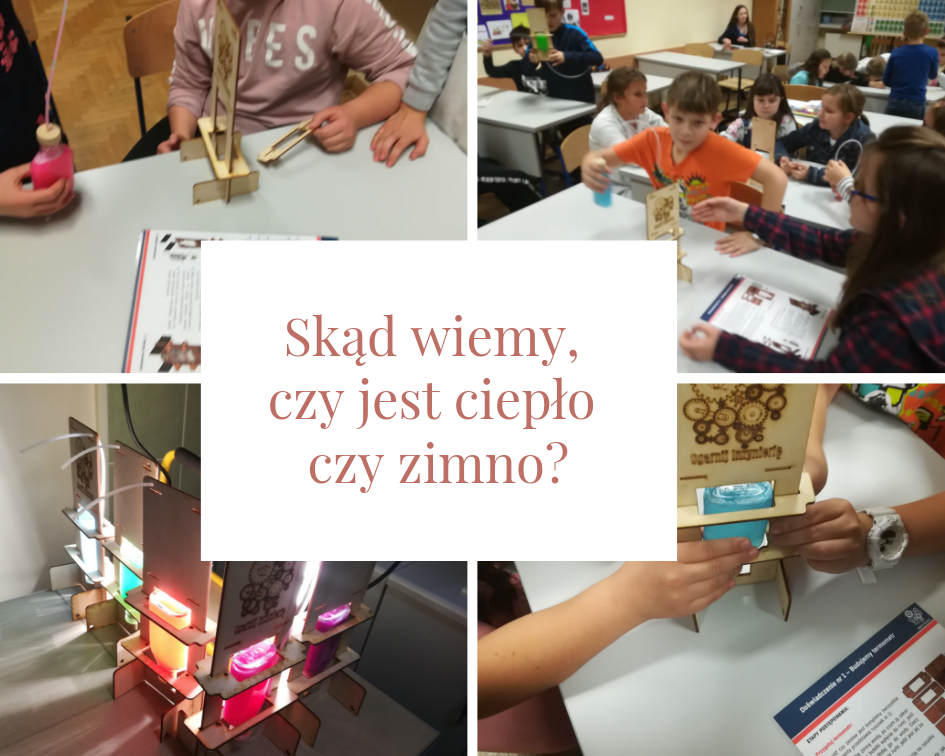 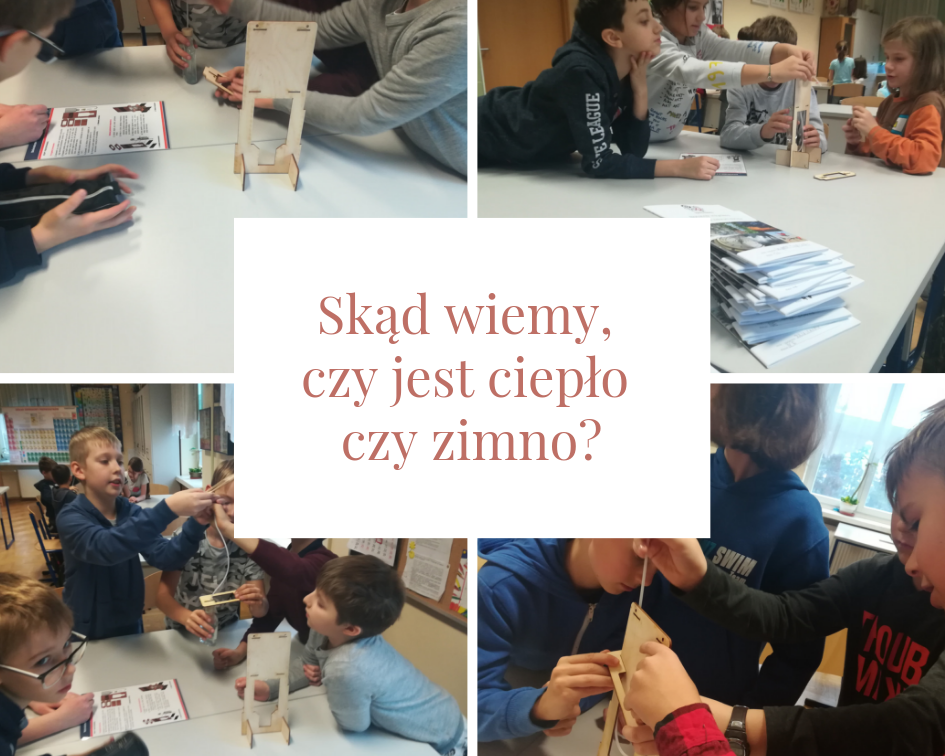 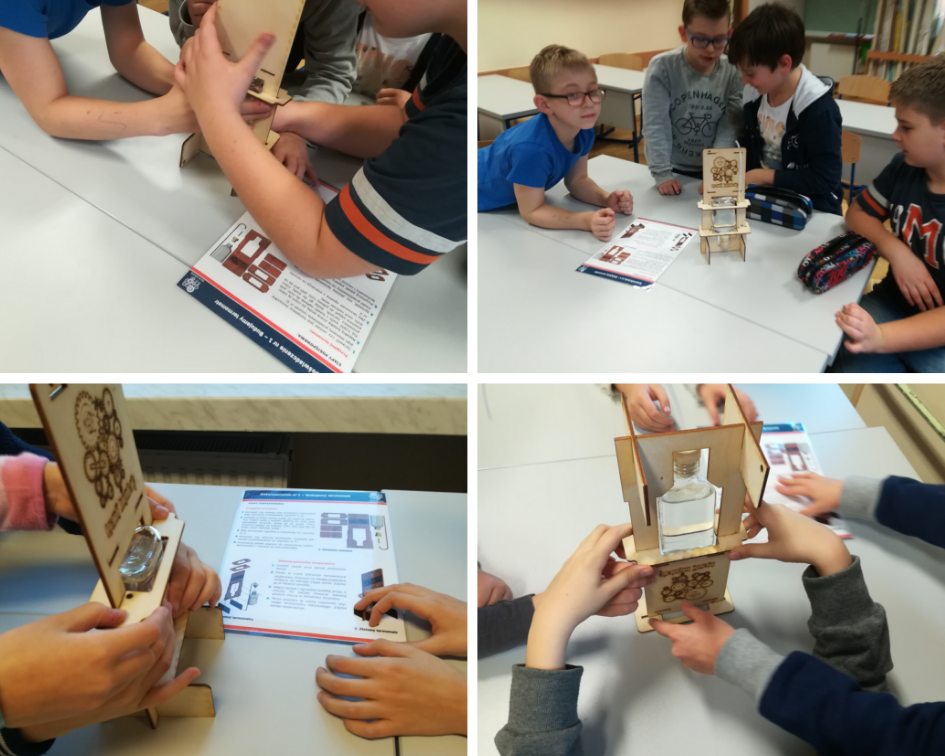 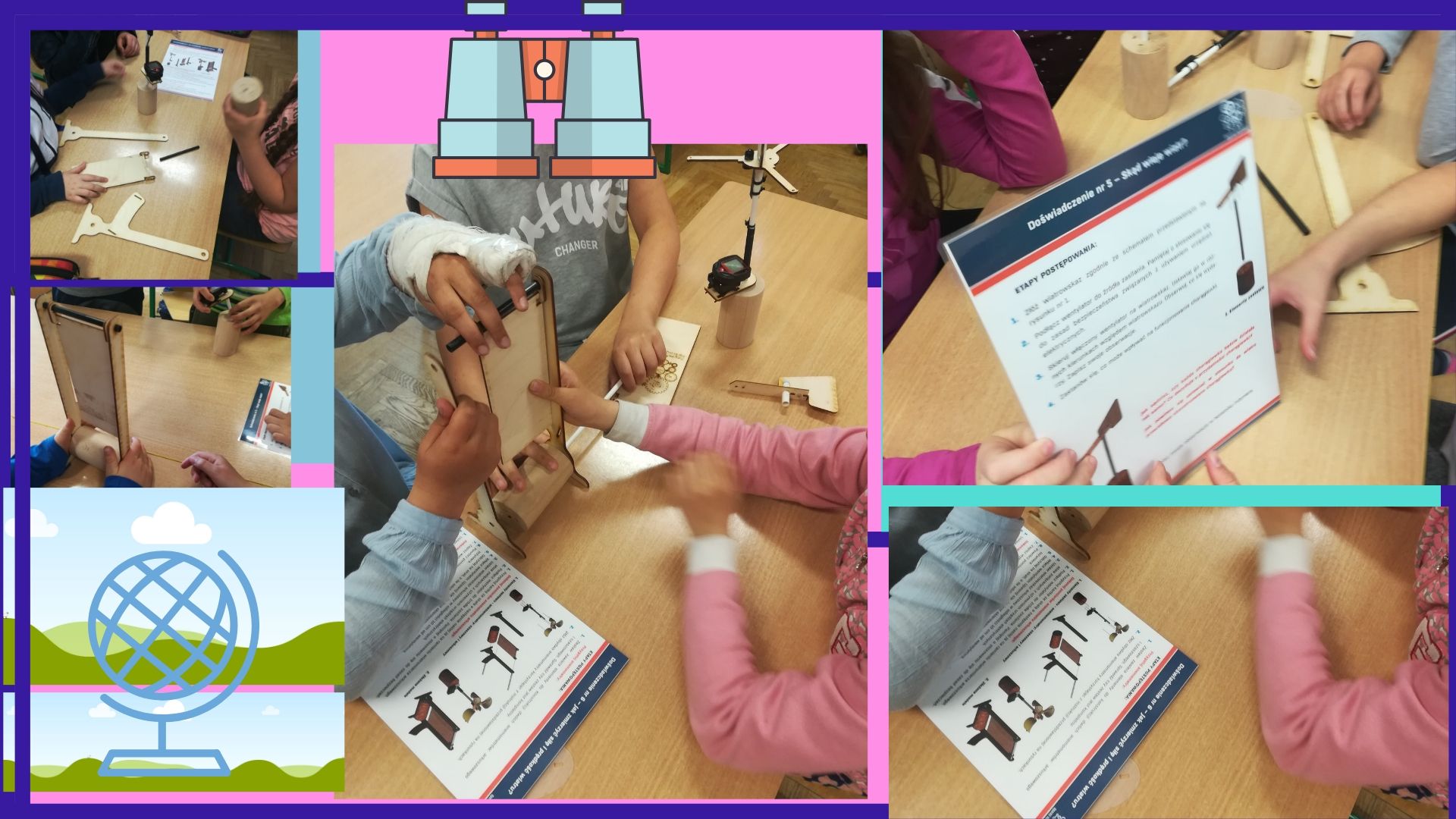 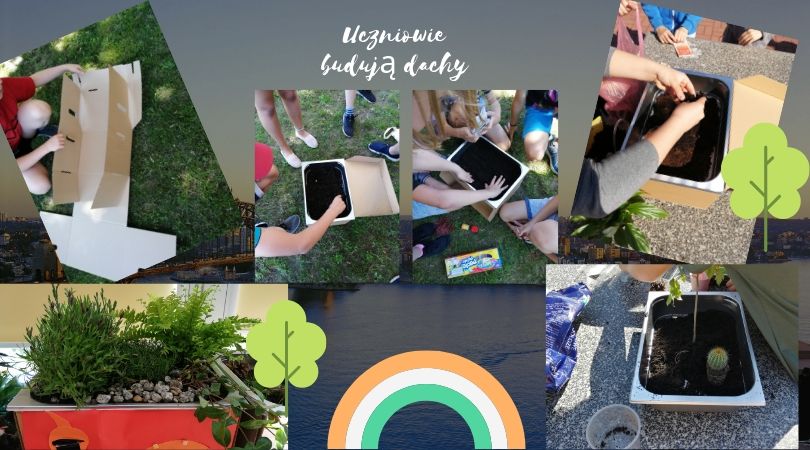 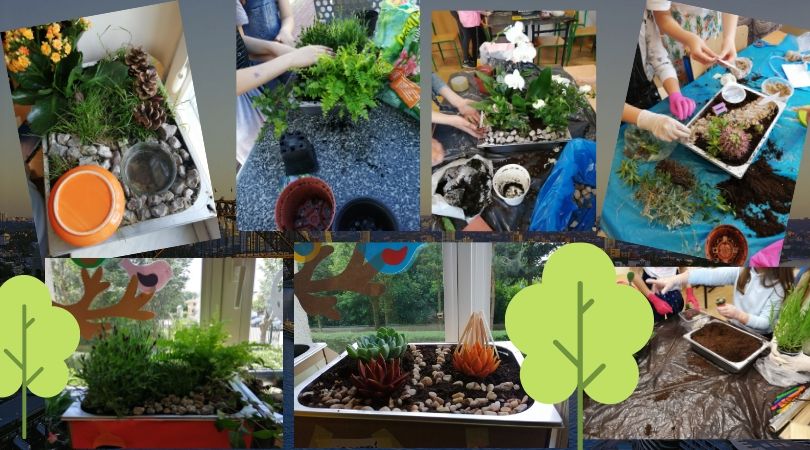